Hypokalemia
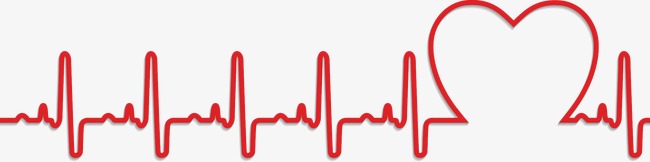 Jazeel Owayed Rata’an
Potassium metabolism
Normal K levels: 3.5-5mEq/L
Most of the body K (98%) is intracellular
Most of the excretion of the K occurs through the kidneys 80% the reminder occurs via the GI tract . Aldosterone !
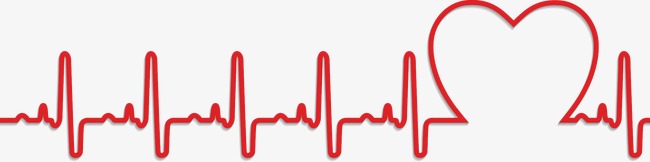 Hypokalemia causes
GI losses
Renal losses
Vomiting 
Nasogastric drainge
Metabolic alkalosis
Diarrhea
Intestinal fistula
Decrease K absorption
Renal tubular or parenchymal disease
1ry and 2ry hyperaldosteronism
Excessive glucocorticoids
Mg deficiency 
Bartter syndrome!!
Hypokalemia causes
Other causes
Medication
Laxatives 
Diuretics
Insulin 
Antibiotic 
epinephrine
Insufficient dietary intake

Profuse sweating

Lab error!
Clinical features
Arrhythmia
Muscular weakness fatigue ,paralysis and muscle cramps
Decrease deep tendon reflexes
Paralytic ileus
Polyuria , polydypsia
Nausea,vomiting
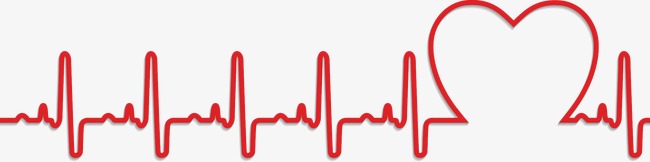 ECG finding
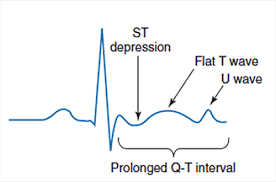 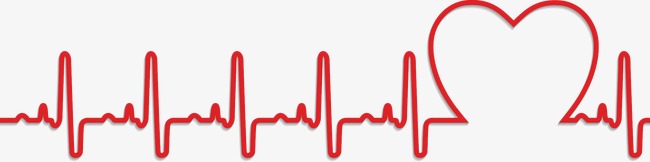 Treatment
Treat the underlying cause
Discontinue any medication that can aggravate hypokalemia
Oral KCL is the preferred( safest) 
(10 mEq of KCL increases K levels by 0.1 mEq/l)
(it comes in slow-acting and fast-acting forms)
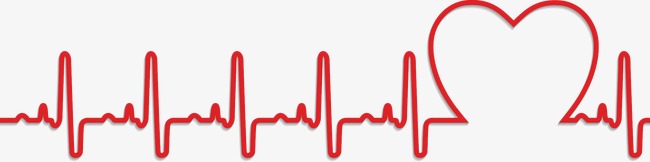 Treatment
IV KCL can be given if hypokalemia is sever(>2.5) or if the Pt has arrhythmias
Give slowly to avoid hyperkalemia
Monitor K concentration and cardiac rhythm 
Infusion pearls:
Max infusion rate of 10mEq/hr in peripheral line
Max infusion rate of 20mEq/hr in centarl line
May add 1% lidocaine to bag to decrease pain
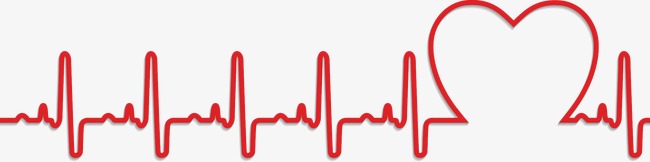 Thank you